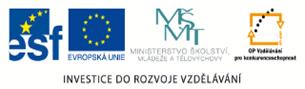 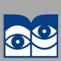 Autorem materiálu a všech jeho částí, není-li uvedeno jinak, je Zuzana Koděrová.      
Dostupné z Metodického portálu www.rvp.cz, ISSN: 1802-4785. Provozuje Národní ústav pro vzdělávání,       školské poradenské zařízení a zařízení pro další vzdělávání pedagogických pracovníků (NÚV).“
©c.zuk
Písmo
©c.zuk
Kresba písma
©c.zuk
Čitelnost propagačního textu ovlivňuje:
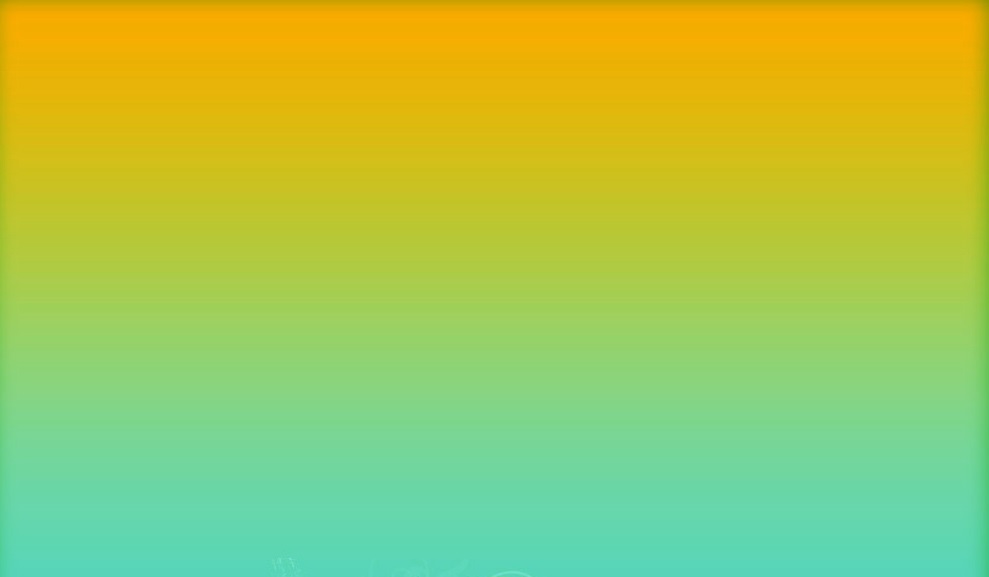 velikost písma
 podobnost a odlišnost znaků
 proklad (volný prostor mezi řádky)
 rozdíly v tloušťce tahů
 vnitřní a vnější prosvětlení písma
 délka horních a dolních dotahů
 šířková proporce písma
 mezislovní mezery
 sklon kurzívy
 délka řádku
 zabarvení a kvalita povrchu papíru
 barva (pestrost) tiskových barev, sytost a kombinace barev
 Intenzita osvětlení plochy (zdánlivé zvýraznění nepotištěné plochy)
 čitelnost latinkových písem určuje vždy horní polovina písmene
©c.zuk
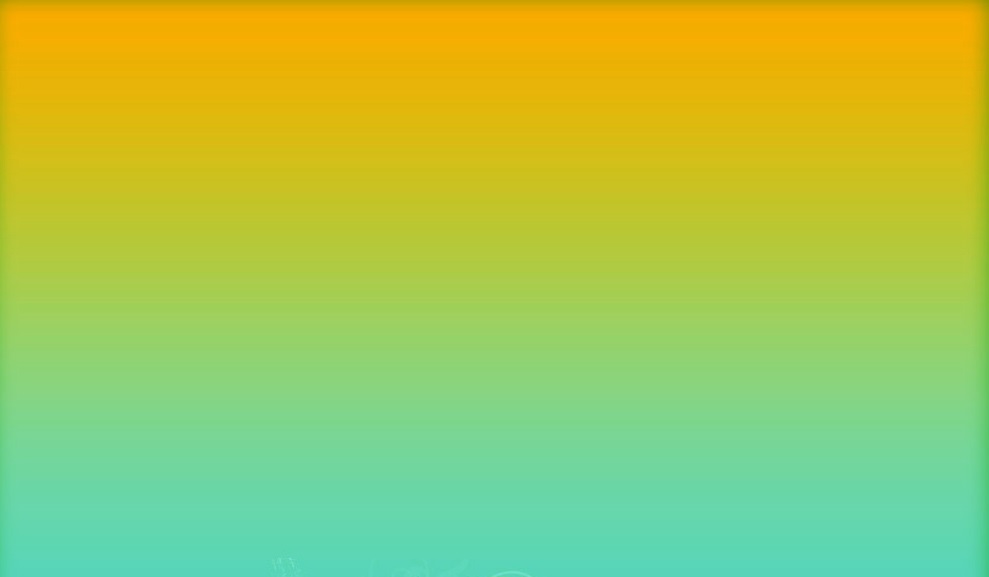 Kaligrafická písma – vycházejí z kultivovaných kaligrafických skriptů s velmi výraznými rozdíly v tloušťce tahů.
Volně kaligrafované – je odvozeno z reklamních skriptů Bank Script 20. století; vychází z kaligrafie kreslené štětcem. Typické písmo: Impuls.
Volně psaná písma – vycházejí ze současných rukopisných skriptů. U většiny těchto písem jsou v tloušťce nepatrné rozdíly. Jsou psána kulatým a tupým nástrojem. Typická písma: Fiesta, Marianna Black, Signál, Time Script.
©c.zuk
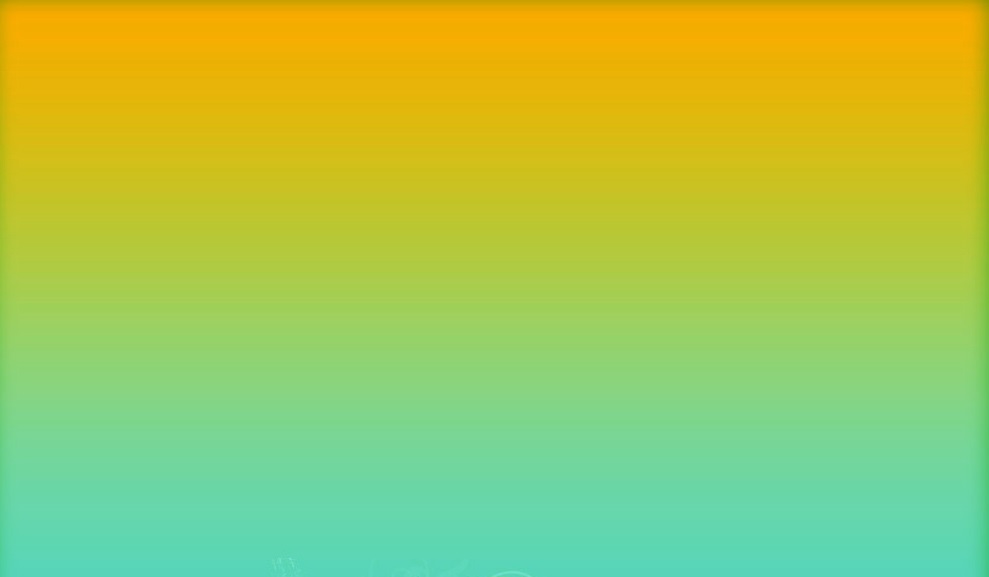 Odborné názvosloví pro tvorbu písma
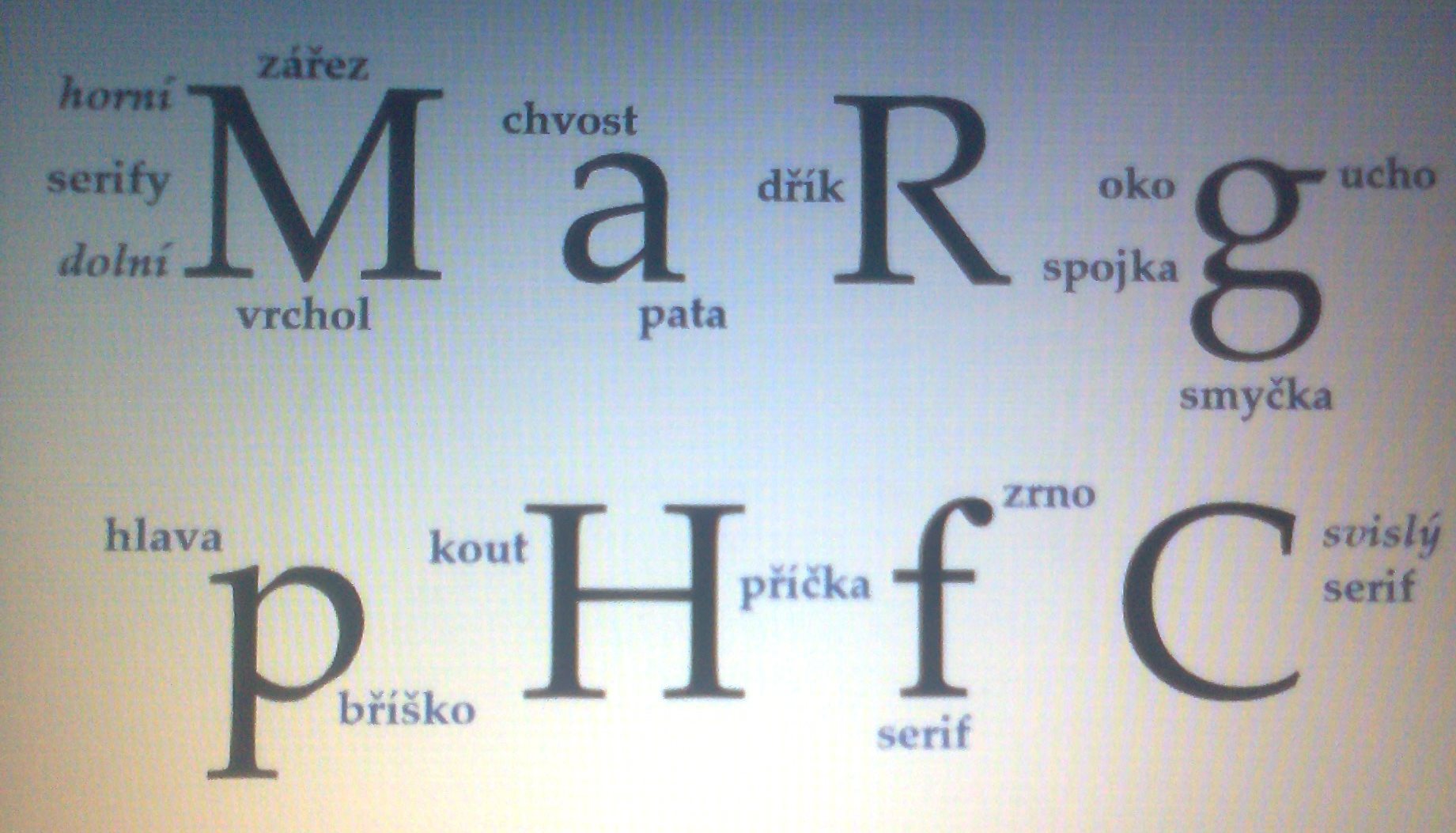 LANZ, Bohumil, Němeček Zdeněk. 
Písmo v propagaci: Praha Merkur 1974
nauč se tyto pojmy používat!!
©c.zuk
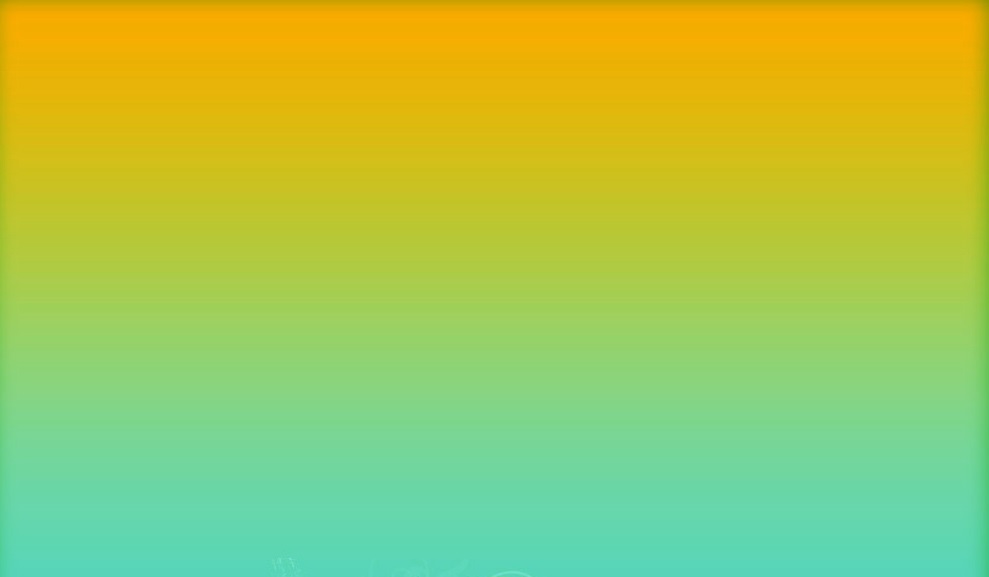 Při tvorbě písma je důležité:
Duktus je u všech písmen v textu stejný vlevo, stejný vpravo. Nesmíš jej zeslabovat tam, kde slabý není!
B
©c.zuk
Udržuj správnou stopu písma
©c.zuk
Nejslabší stopa musí být také u všech písmen v textu stejná
Archiv autora
©c.zuk
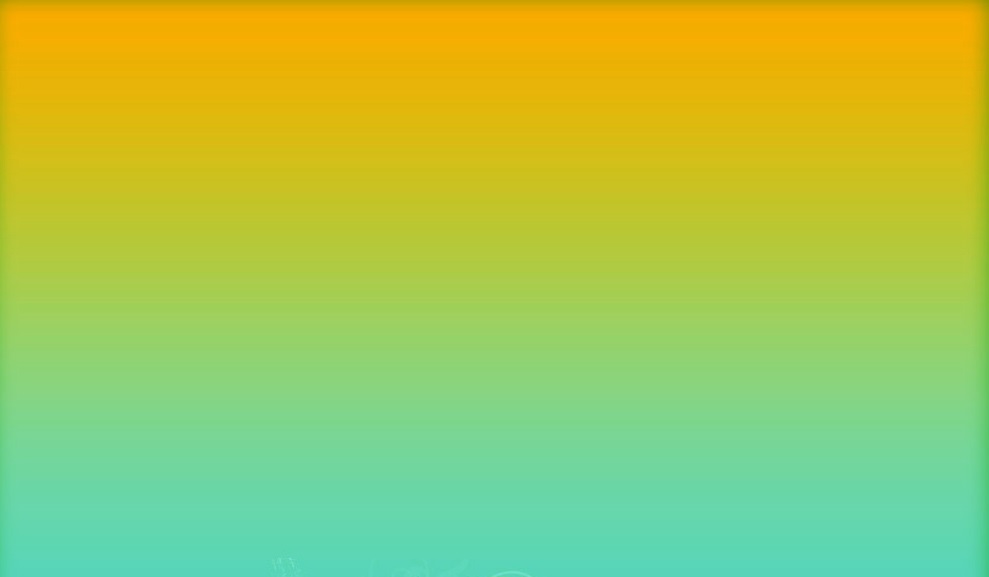 špatný rozpal písma je neprofesionální nedokonalost
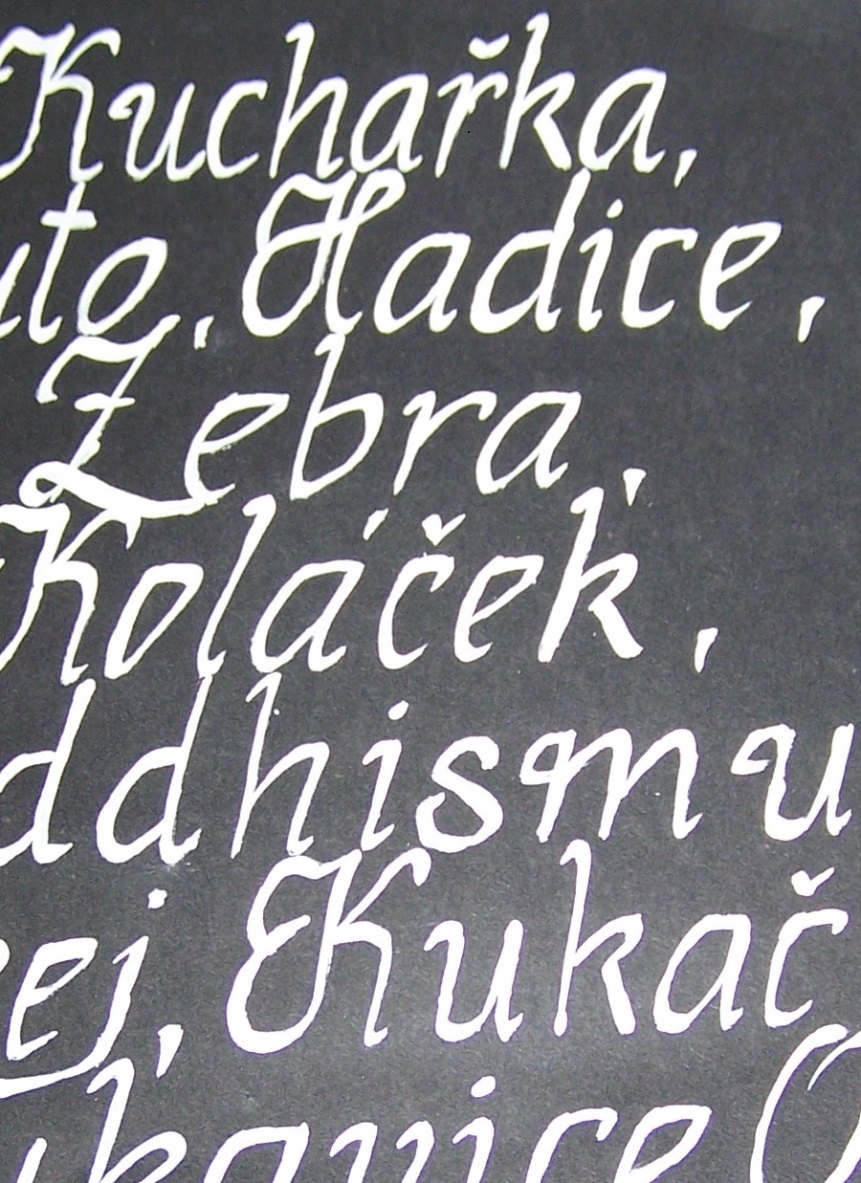 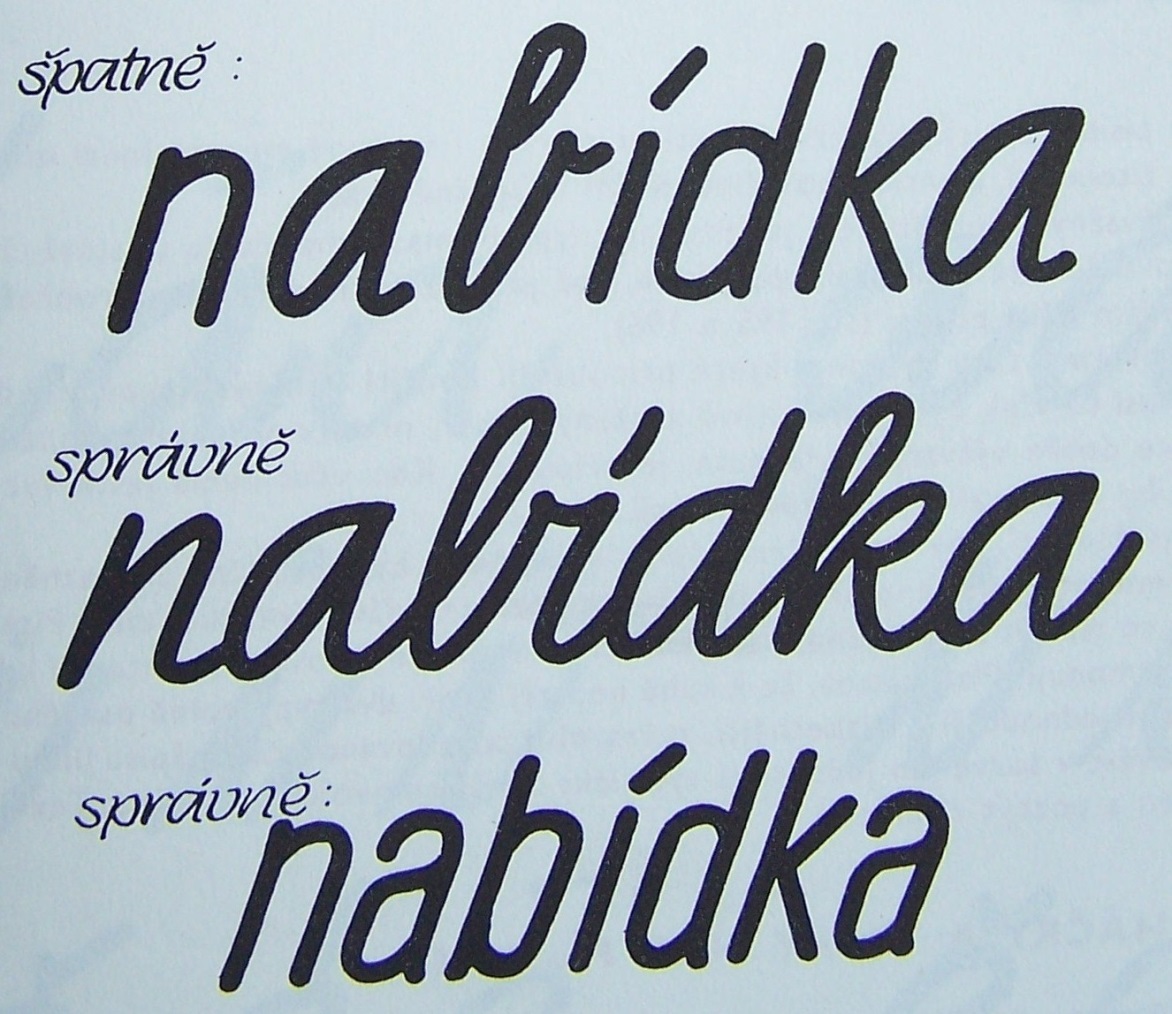 ©c.zuk
©c.zuk
LANZ, Bohumil, Němeček Zdeněk. 
Písmo v propagaci: Praha Merkur 1974
Archiv autora
Nepřesné tahy štětcem, špatná velikost písmen, chybné tvary písmen…..
©c.zuk
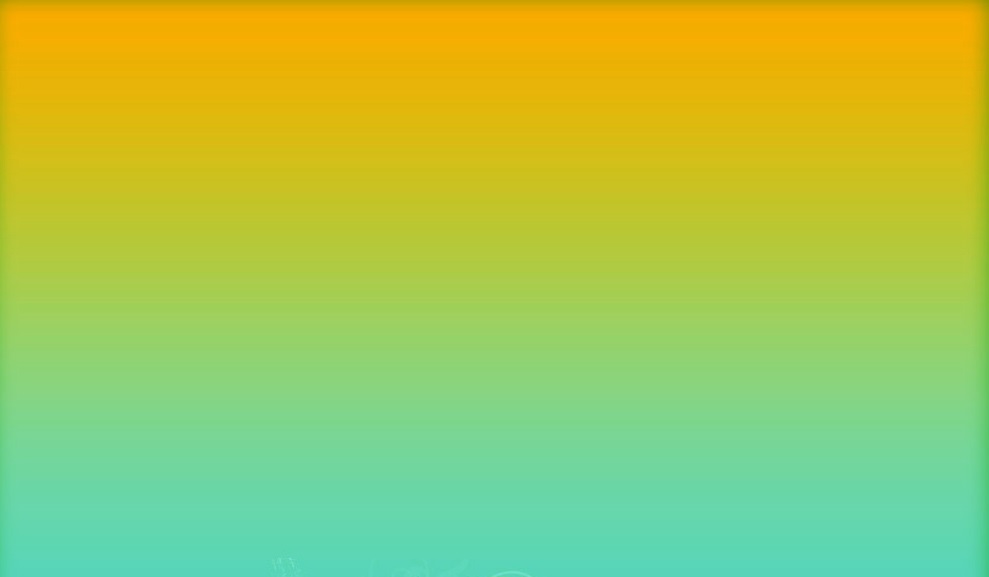 Dokonale zvolený typ písma = první informace pro náš zrak
špatný rozpal písma je neprofesionální nedokonalost
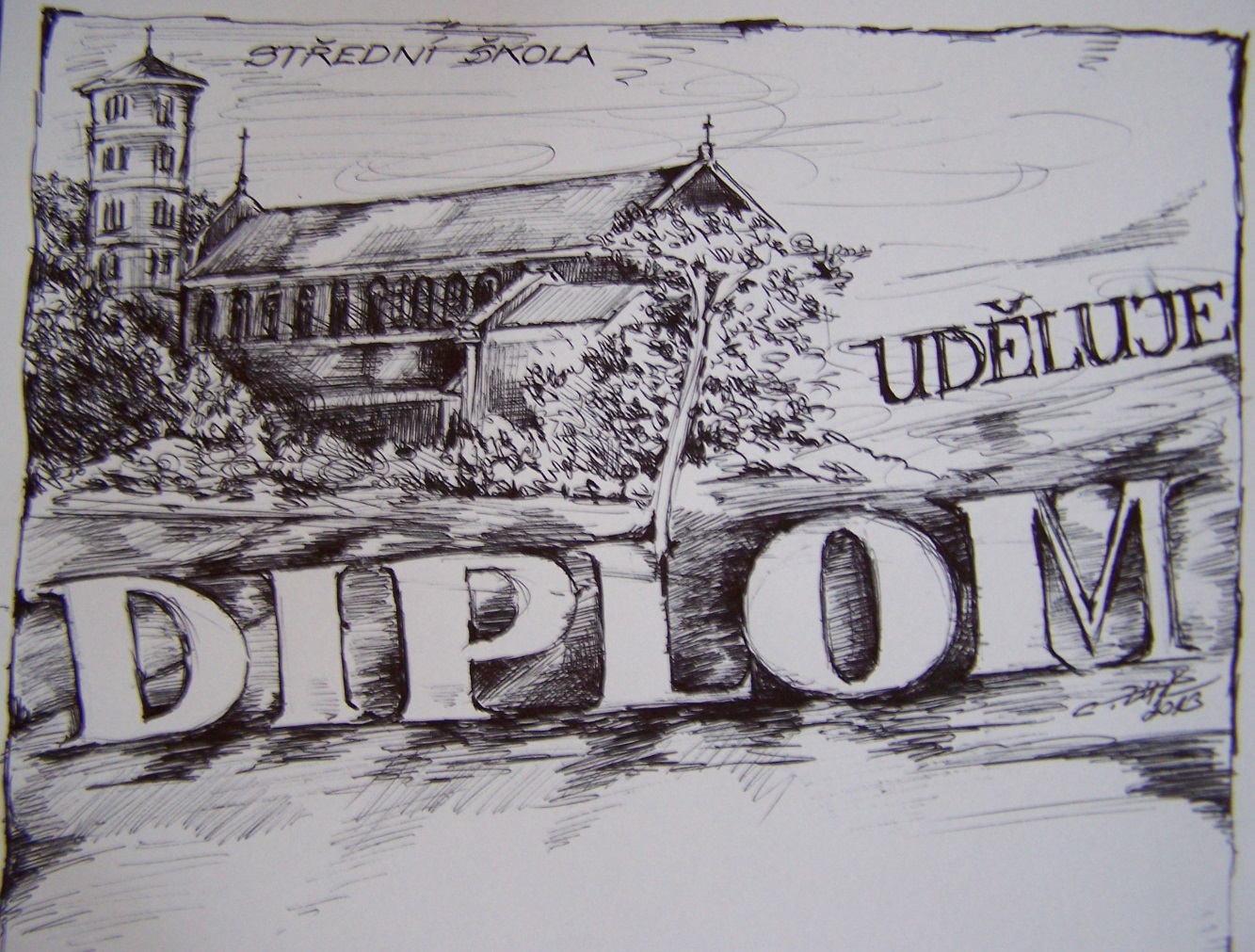 ©c.zuk
©c.zuk
©c.zuk
Archiv autora: c.zuk, chráněno autorským právem
v kresleném písmu se může rozpal záměrně malinko narušit,
   aby text vynikl ručním zpracováním a přitáhl tak na sebe
                      POZORNOST
©c.zuk
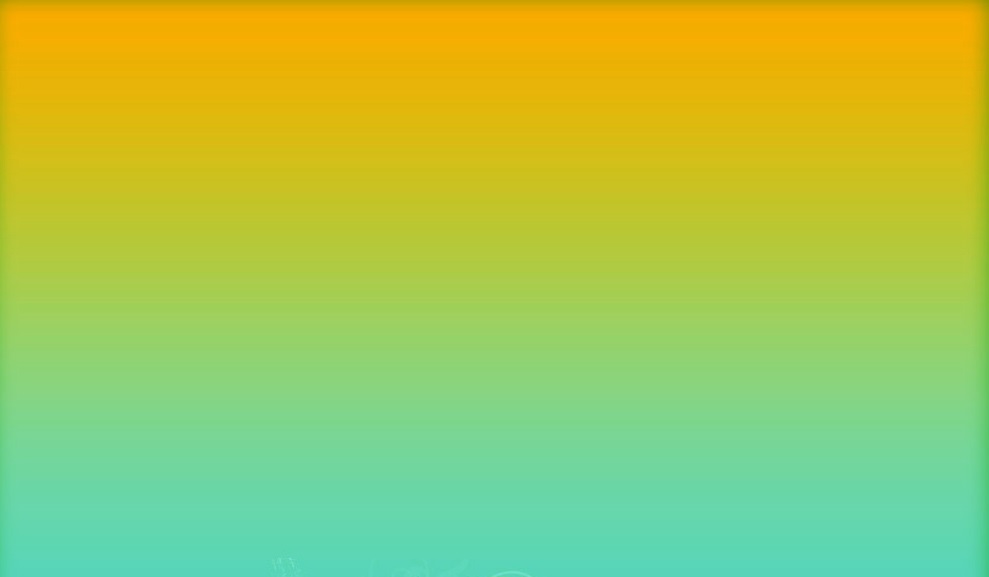 Pro kresbu písma vybírej pro sebe spolehlivé nástroje
         Každé písmo chce ten pravý s určitou stopou
psaní písma perem - latinka
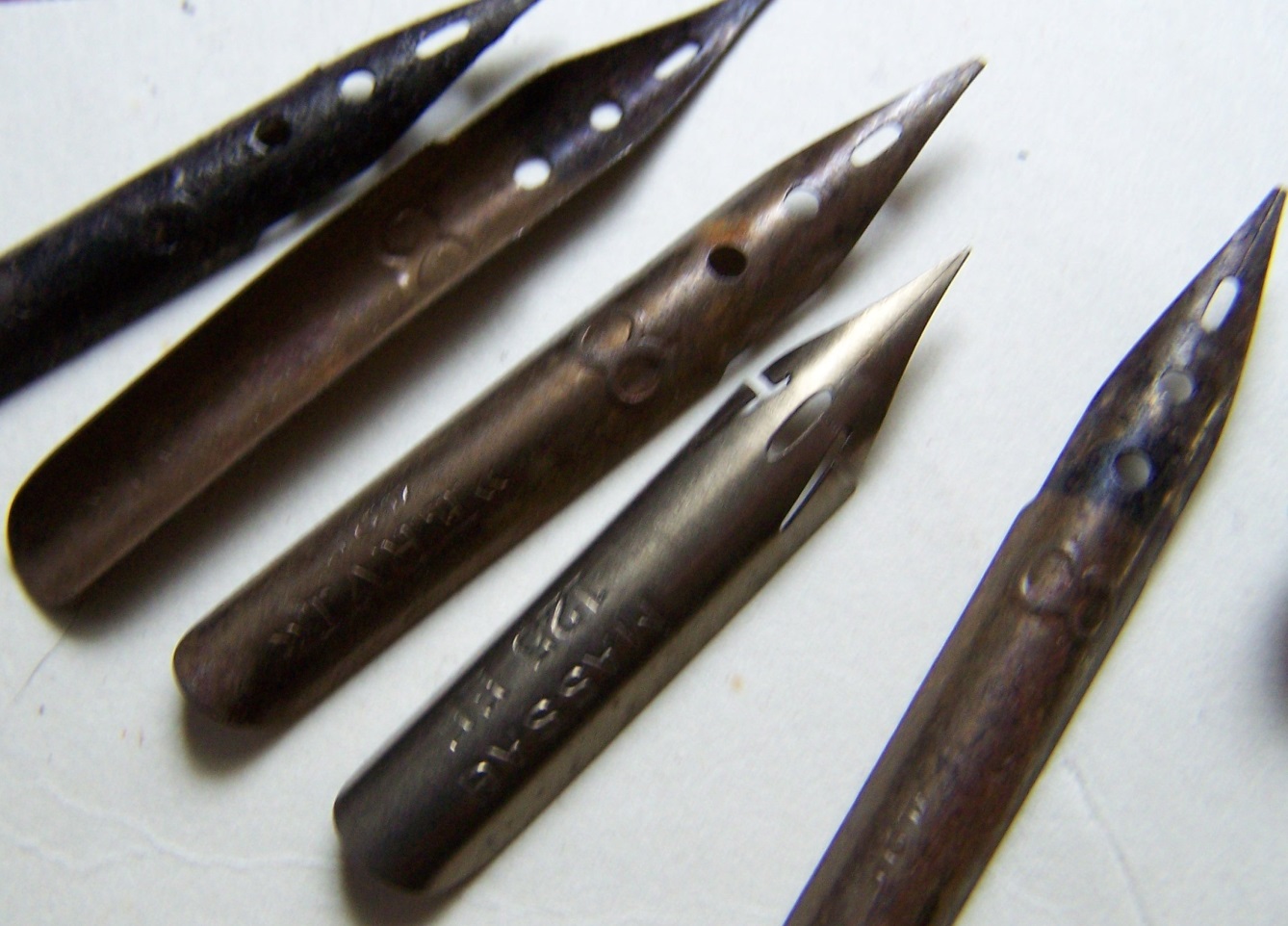 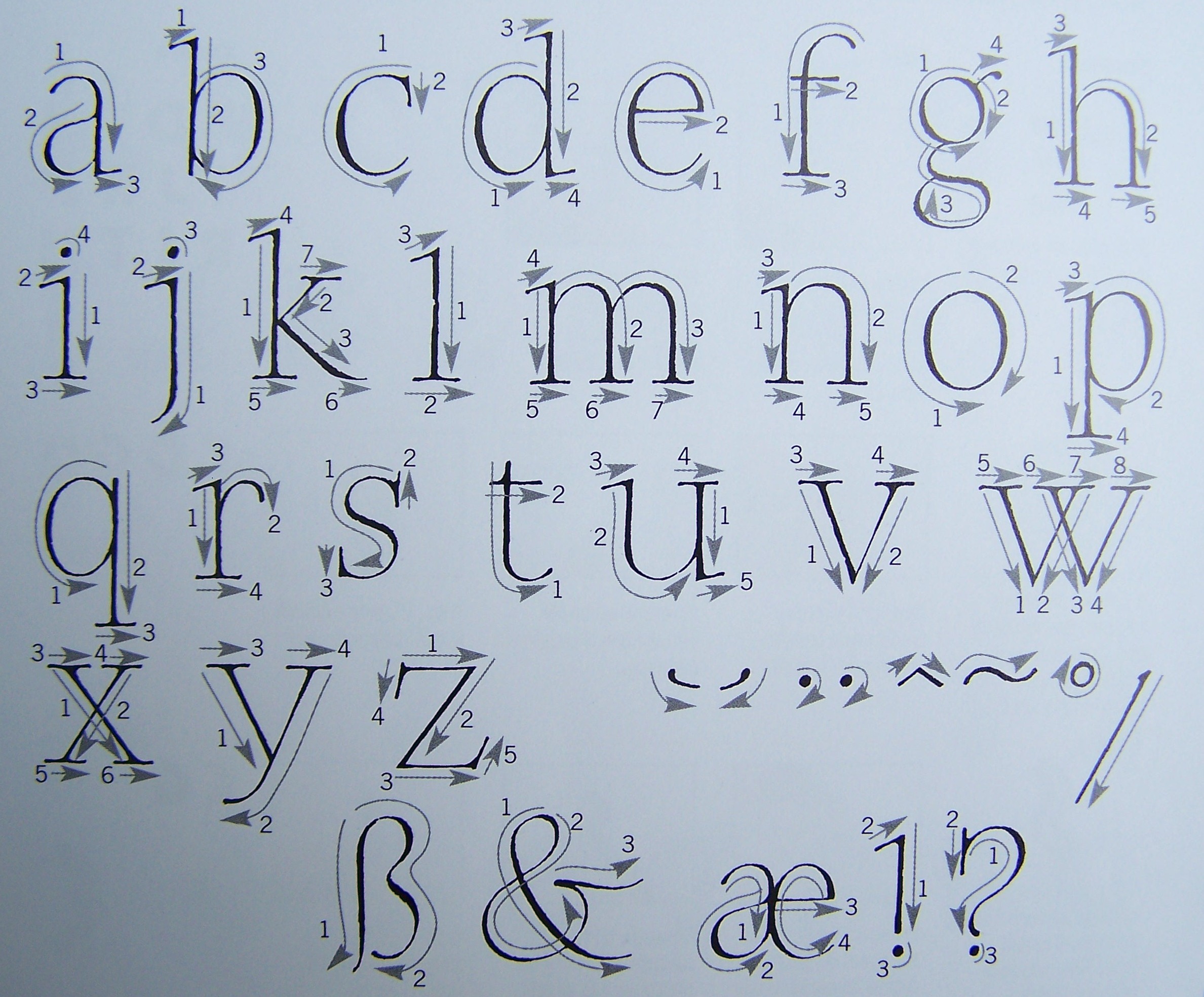 HARRIS, David. Kaligrafie: nakl. Slovart 2004
Archiv autora
©c.zuk
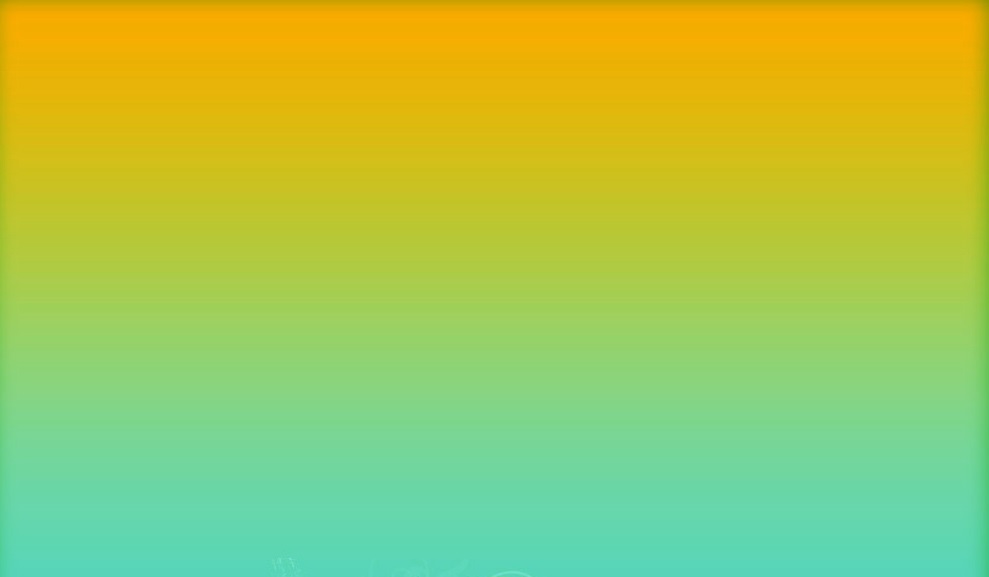 konstrukce písma – kruhový grotesk
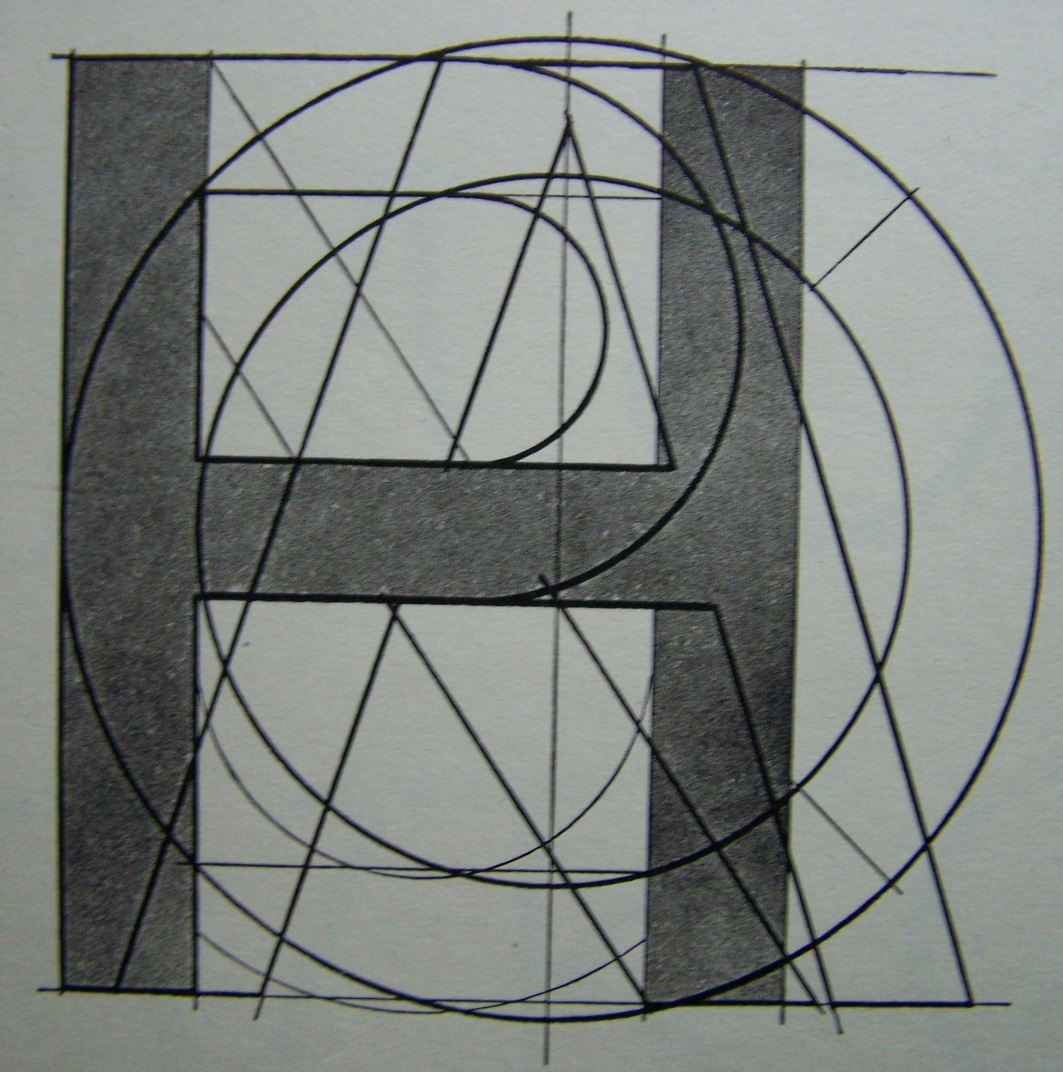 Archiv autora
LANZ, Bohumil, Němeček Zdeněk. 
Písmo v propagaci: Praha Merkur 1974
©c.zuk
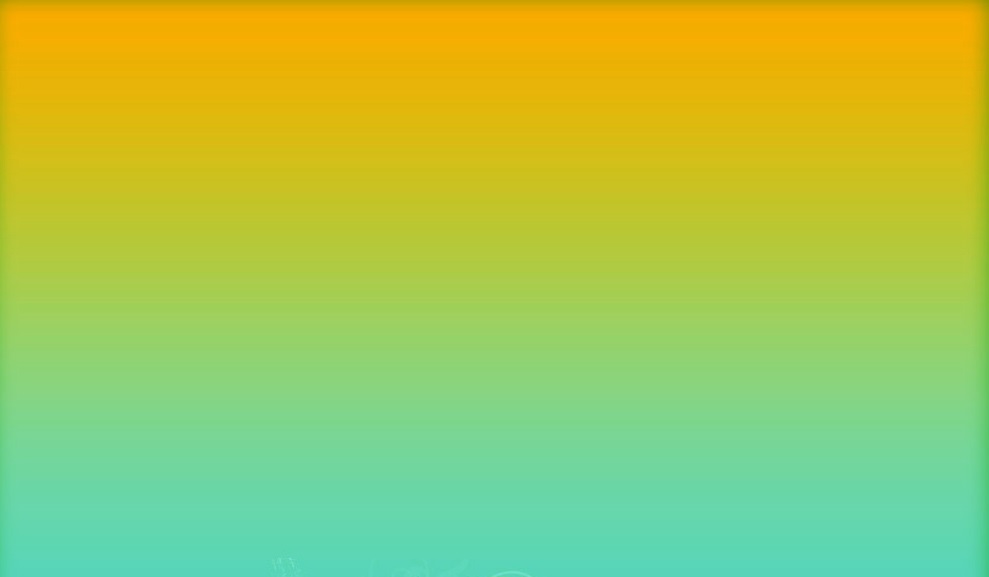 Konstruované bezpatkové písmo
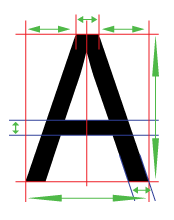 Jedná se o jednoduše rýsované geometrické tvary. 
Písmena je dobré umístit do obdélníků, od jejich krajů pak měřit jednotlivé vzdálenosti, tloušťky tahů a úhly. 
Při psaní rýsovaného textu je třeba dbát na rozpal mezi jednotlivými písmeny.
Nespoléhej se ani na počítačovou sazbu
HARRIS, David. Kaligrafie: nakl. Slovart 2004
Po napsání textu PC fontem vyjdou někdy „rozpalové  paskvily“
©c.zuk
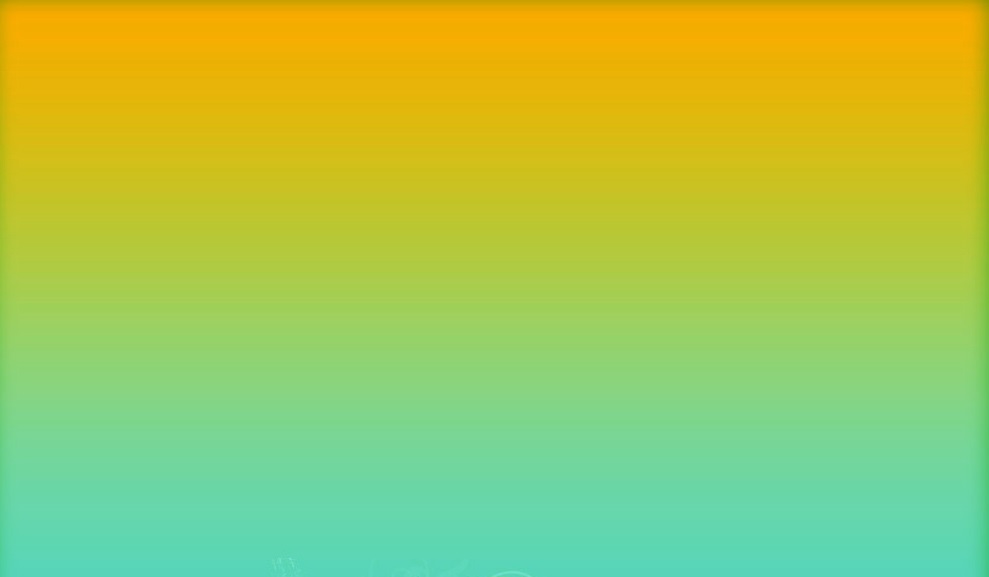 Konstruované patkové písmo
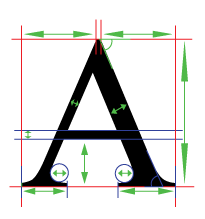 Je na rýsování obtížnější, obzvlášť, pokud má různé síly tahů. 
Je potřeba používat kružítko a křivítka, pečlivě měřit všechny vzdálenosti a úhly
U patkového písma měj při sobě i úhloměr.
HARRIS, David. Kaligrafie: nakl. Slovart 2004
©c.zuk
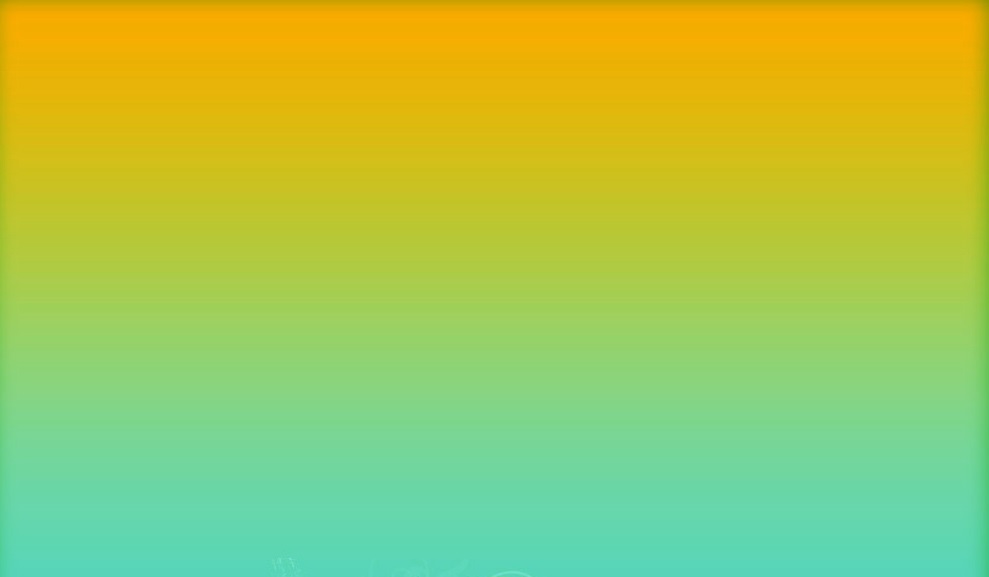 psaná a kreslená písma  
 jsou stále v dnešní reklamě 
 plné technologií opomíjená
Antikva psaná perem
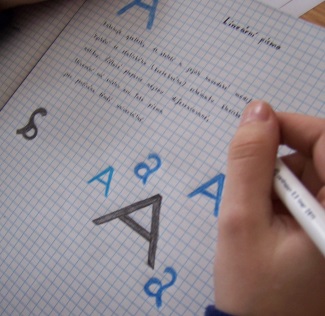 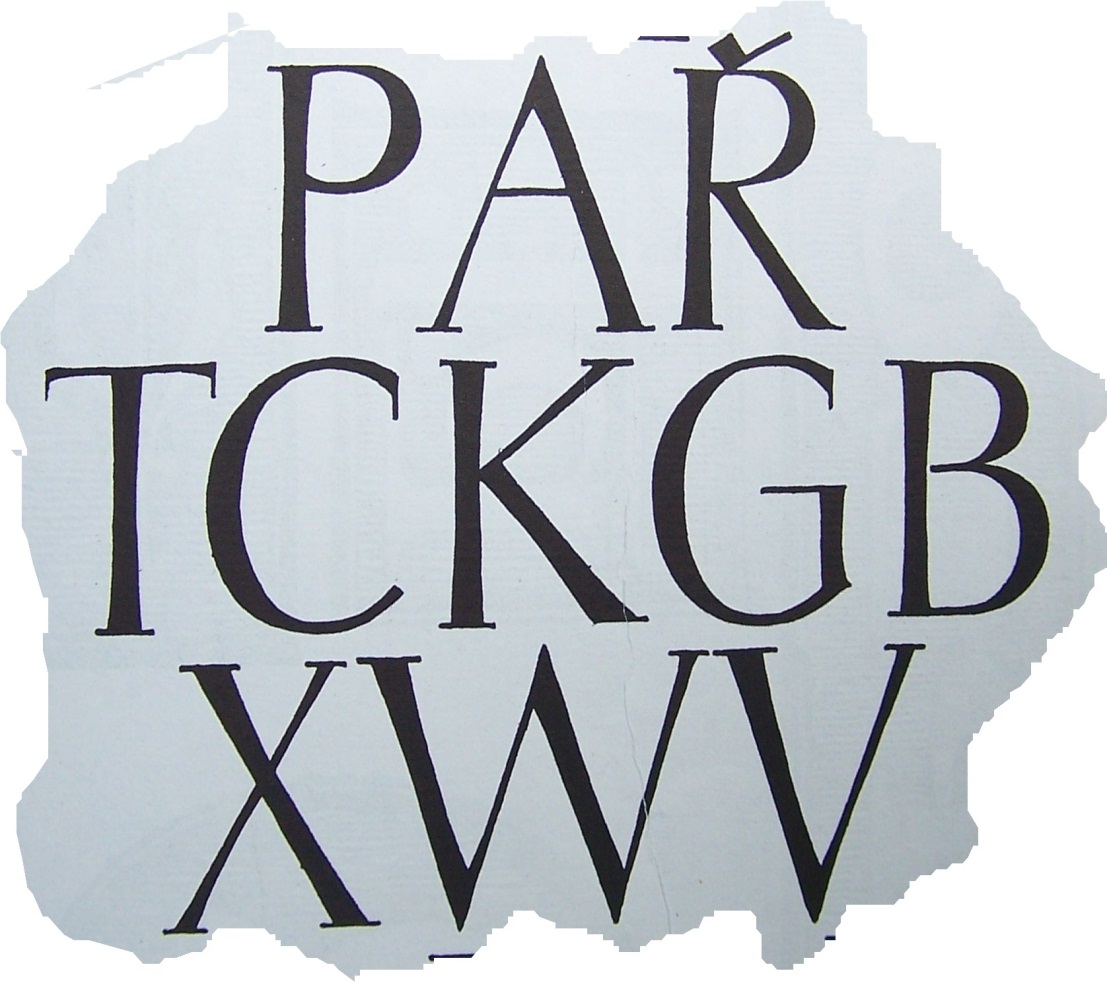 Archiv autora
Archiv autora
©c.zuk
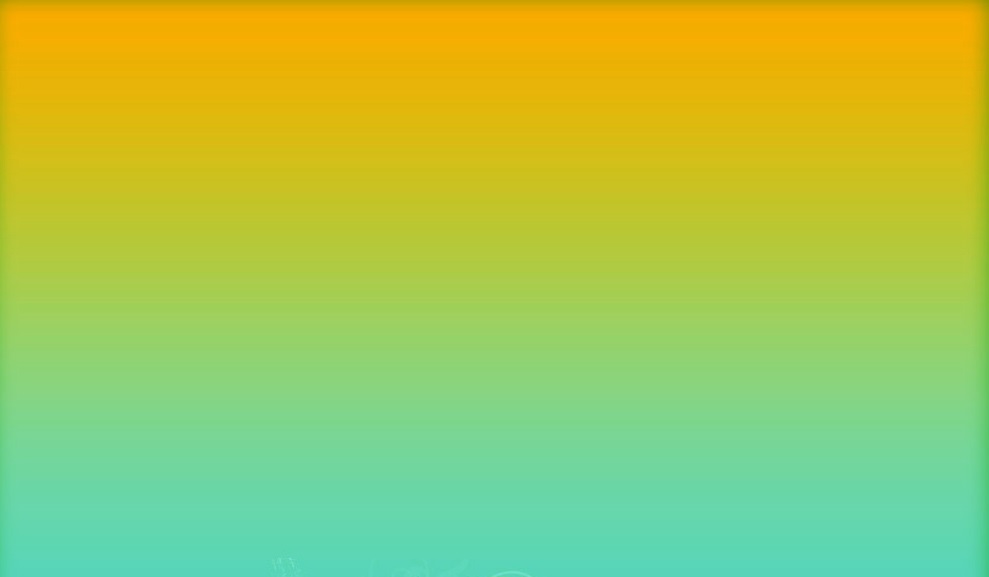 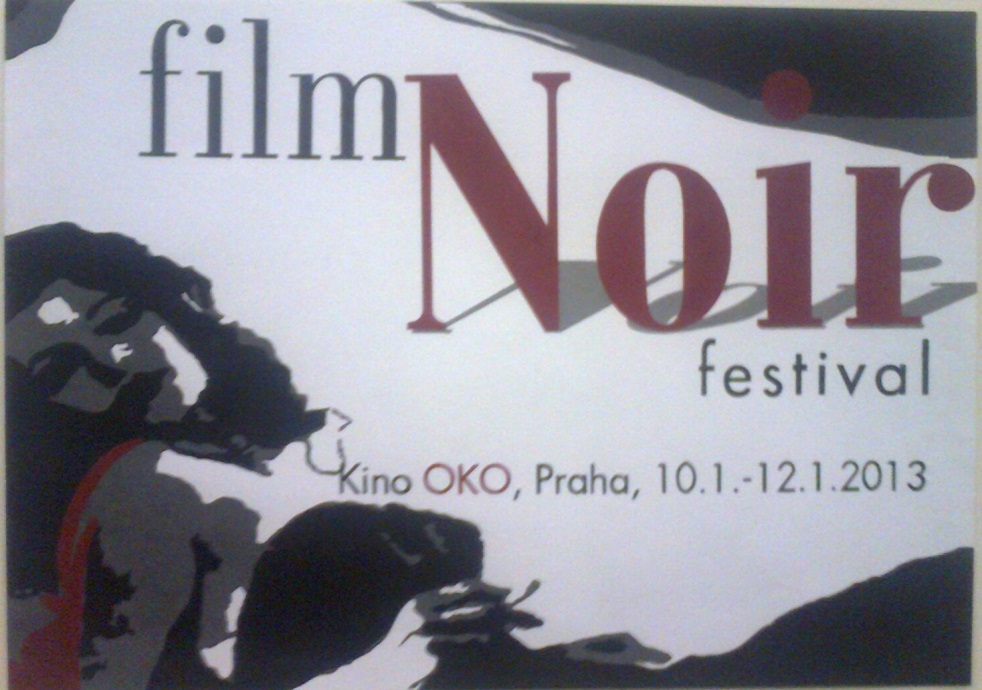 Pracovní list
Návrh plakátu
Vytvoř barevný návrh plakátu
Formát A2
Téma volitelné
Použij v návrhu pouze ručně psaná písma
Text v plakátu: hlavní, vedlejší
Technika kresby, malby(podle tvé schopnosti)
Ukázka 1: tempera
Archiv autora
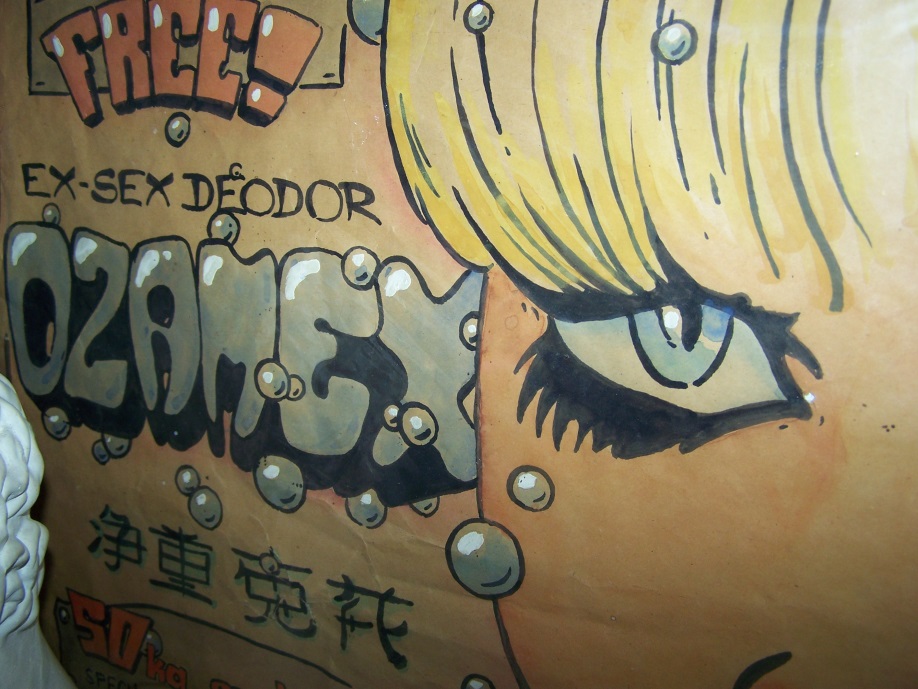 Ukázka 2: vodové barvy - tuš
©c.zuk
Archiv autora
©c.zuk
Použitá literatura
[1] LANZ, Bohumil, Němeček Zdeněk. Písmo v propagaci: Praha Merkur 1974 
[2] archiv autora, KODĚROVÁ, Zuzana. Fotografie: galerie c. zuk  2000-2013.
Autorem fotografií, není-li uvedeno jinak, je Zuzana Koděrová. Autor (Zuzana Koděrová)
souhlasí s jejich zveřejněním na Metodickém portálu.